Формирование навыков ЗОЖ
Ахметшина Венера Нуреевна, 
заместитель директора по ВР 
МБОУ «Школа №156» Советского района г.Казани
«Забота о здоровье – это важнейший труд воспитателя. От жизнедеятельности, бодрости детей зависит их духовная жизнь, мировоззрение, умственное развитие, прочность знаний, вера в свои силы».                                                                                        В.А.Сухомлинский
Программа формирования у обучающихся навыков здорового образа жизни «Пятилетка здоровья»

1.Республиканская программа «Образование и здоровье школьников»
2.Конвенция ООН о Правах Ребенка;
3.Конституция Российской Федерации;
4. Закон Российской Федерации «Об образовании»;
Динамика заболеваний учащихся
Состояние здоровья детей
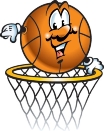 2 спортивных зала  площадью 153,3  кв.м и 269,7 кв.м
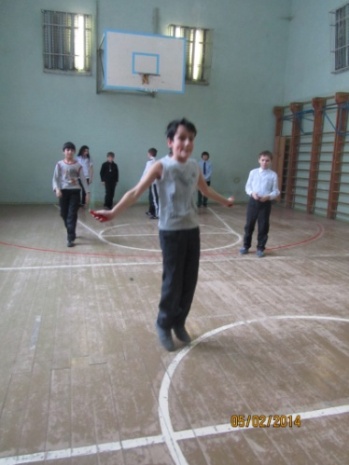 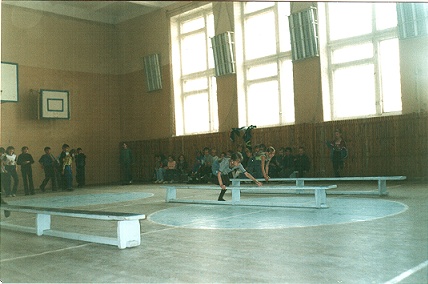 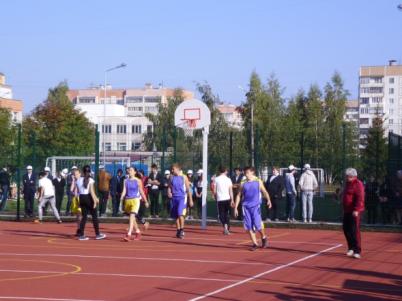 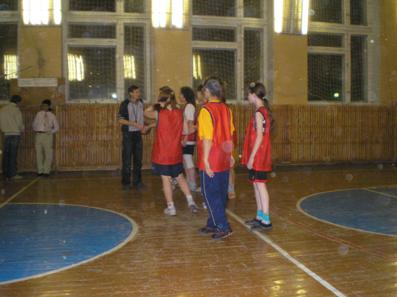 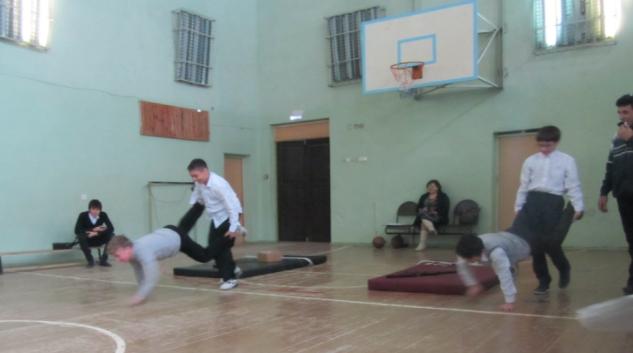 В школе традиционно проводятся общешкольные соревнования по игровым видам спорта, товарищеские встречи с командами других школ Советского района. Спортивные команды успешно представляли нашу школу в соревнованиях республиканского уровня «Лыжня России», «Кросс наций»
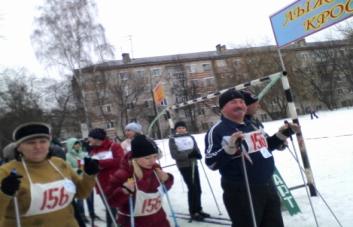 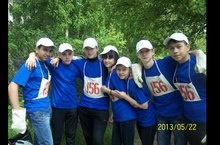 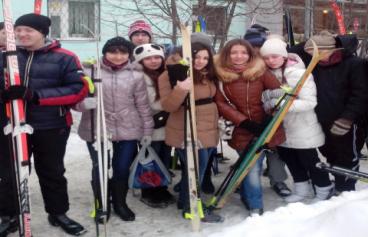 [Speaker Notes: Попробуем проанализировать результаты исследований, проведенные нашими коллегами. Кто проводил исследование? Какие классы называют контрольными? Что мы видим в результате исследований? Какой напрашивается вывод?


(вместо) Исследование специалистов Психологического института РАО показало, что во всех классах, в которых учителя используют технологии Образовательной системы «Школа 2100» и принцип минимакса, наблюдается достоверный и устойчивый эффект развития школьников, высокая мотивированность учеников и комфортные условия их обучения. Это резко контрастирует с ситуацией в традиционных классах.]
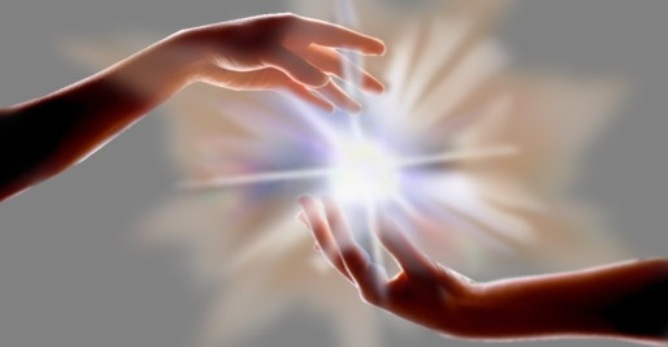 Антинаркотическая акция
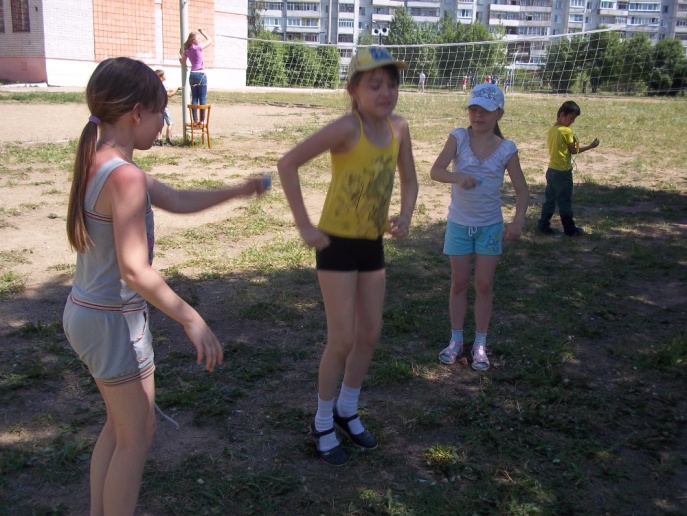 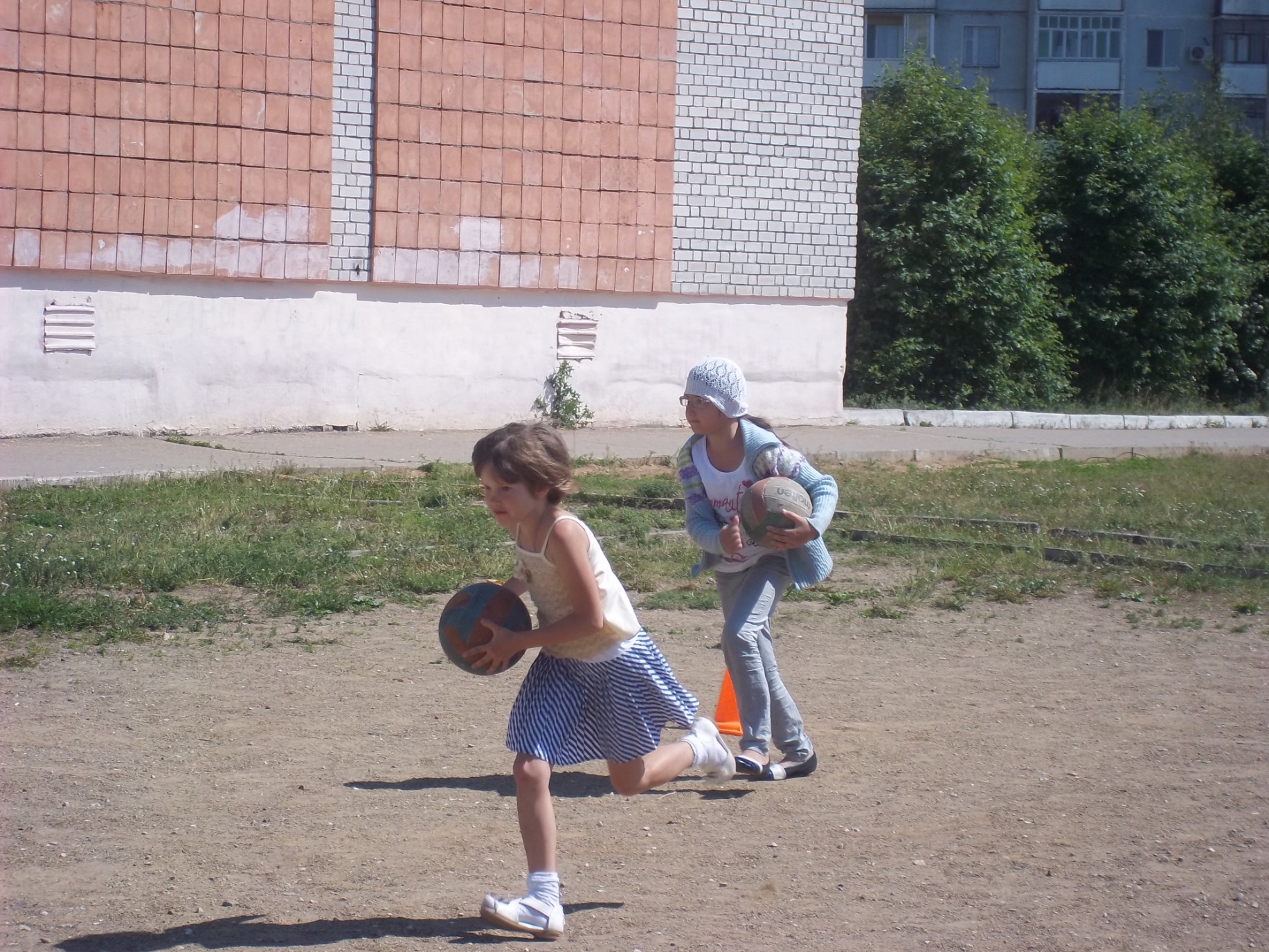 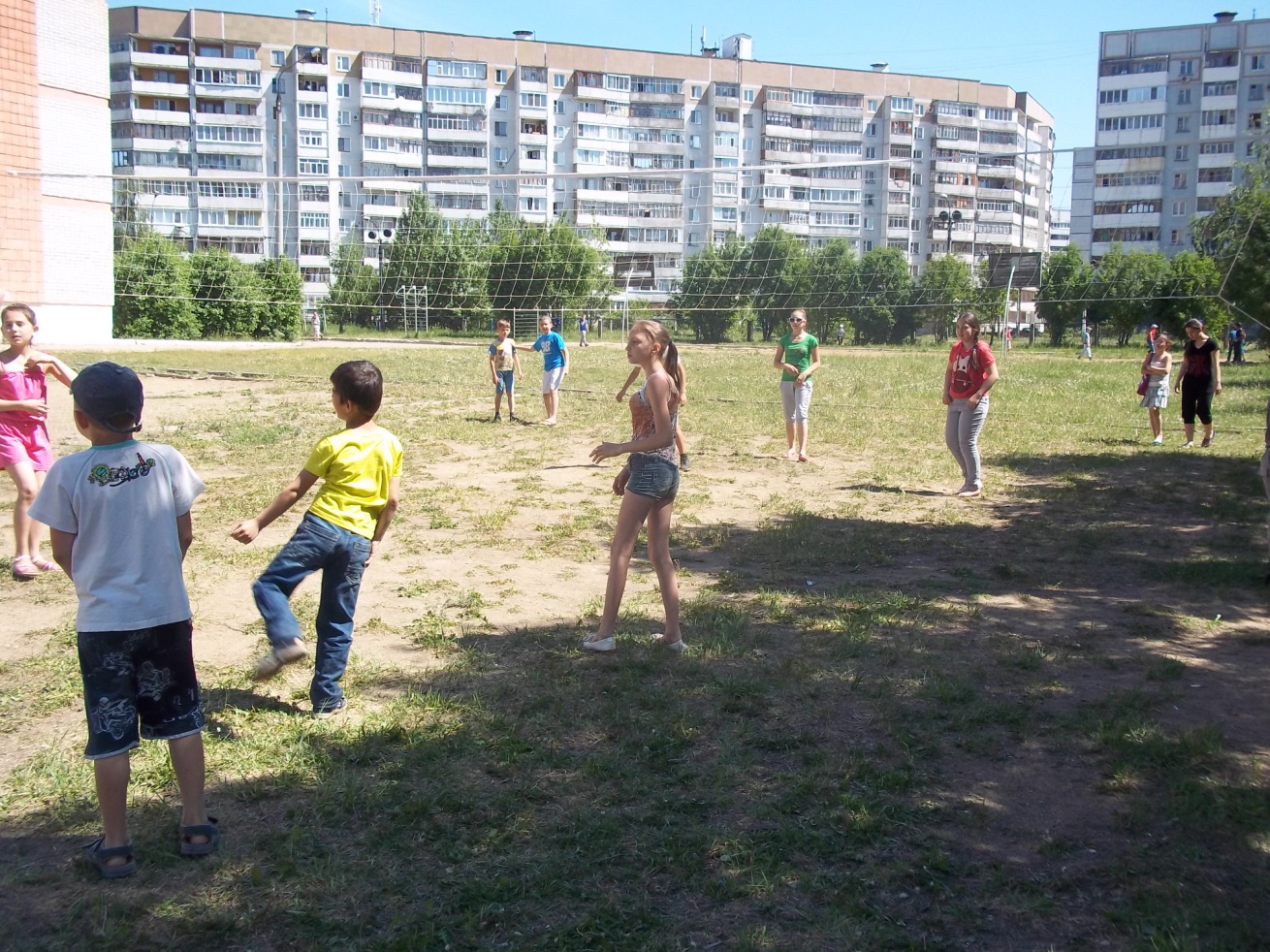 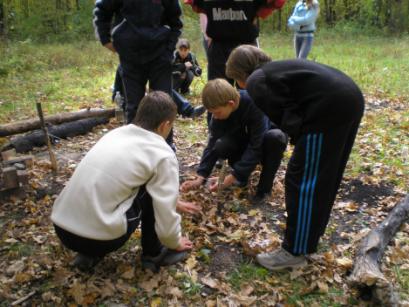 Турслет
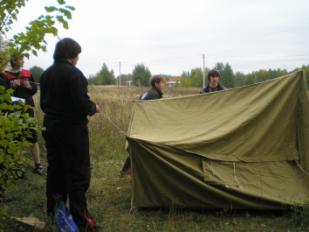 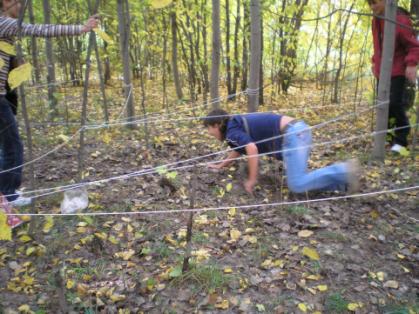 «Быстрее, выше, сильнее…»
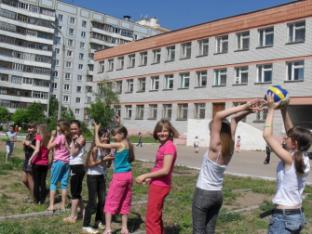 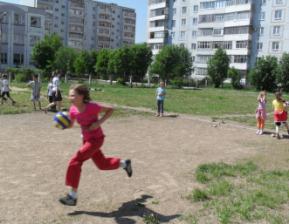 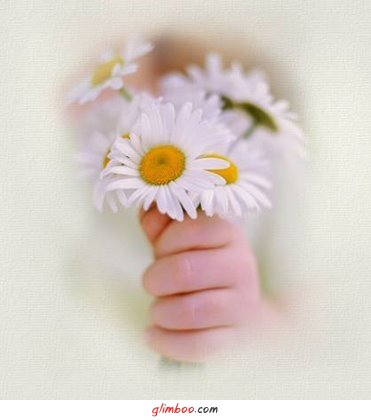 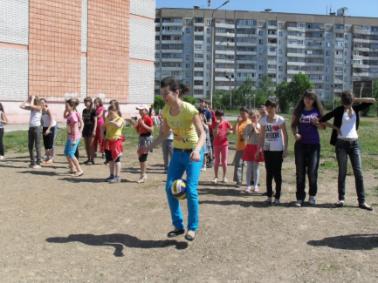 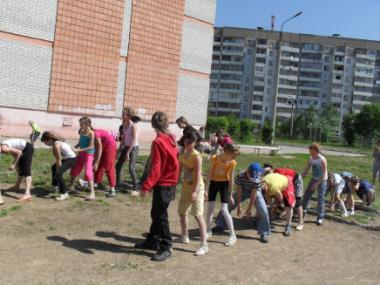 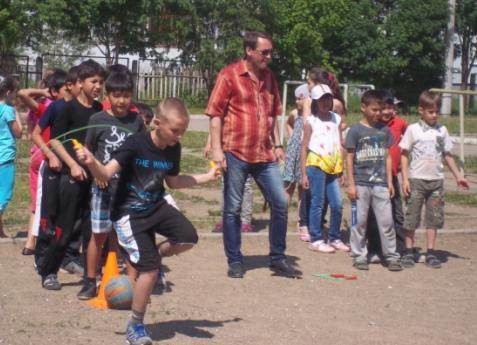 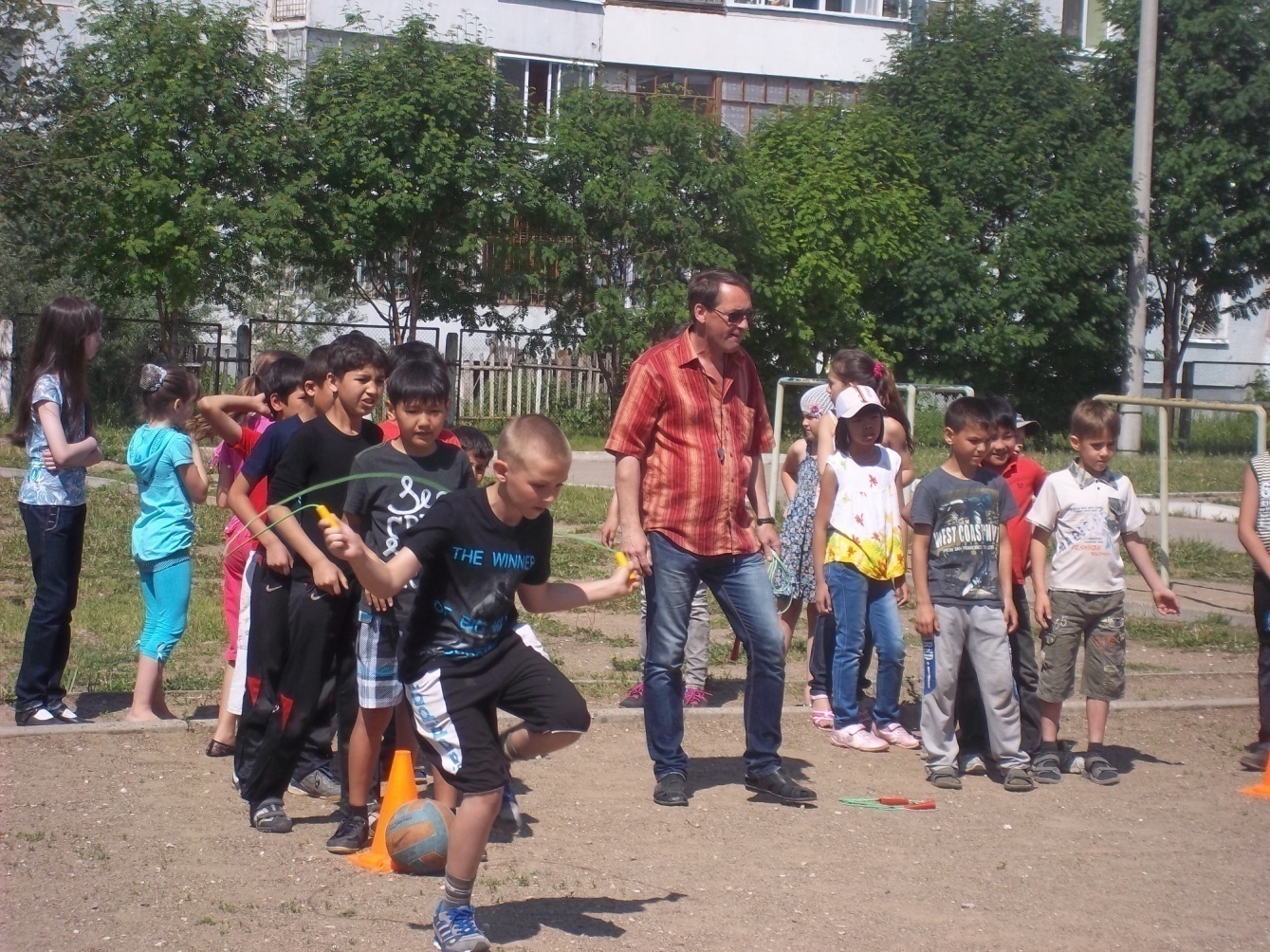 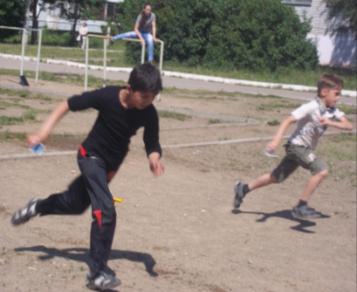 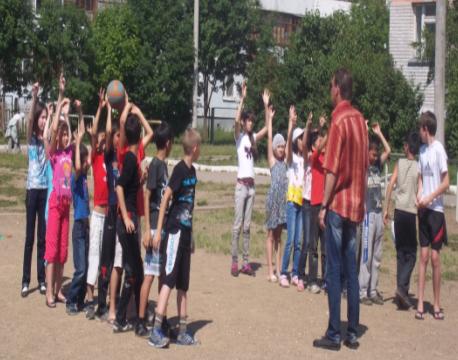 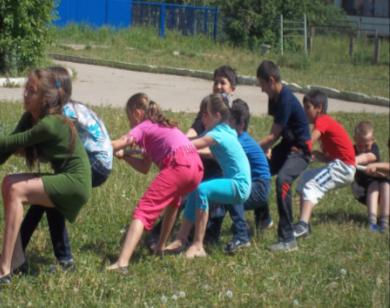 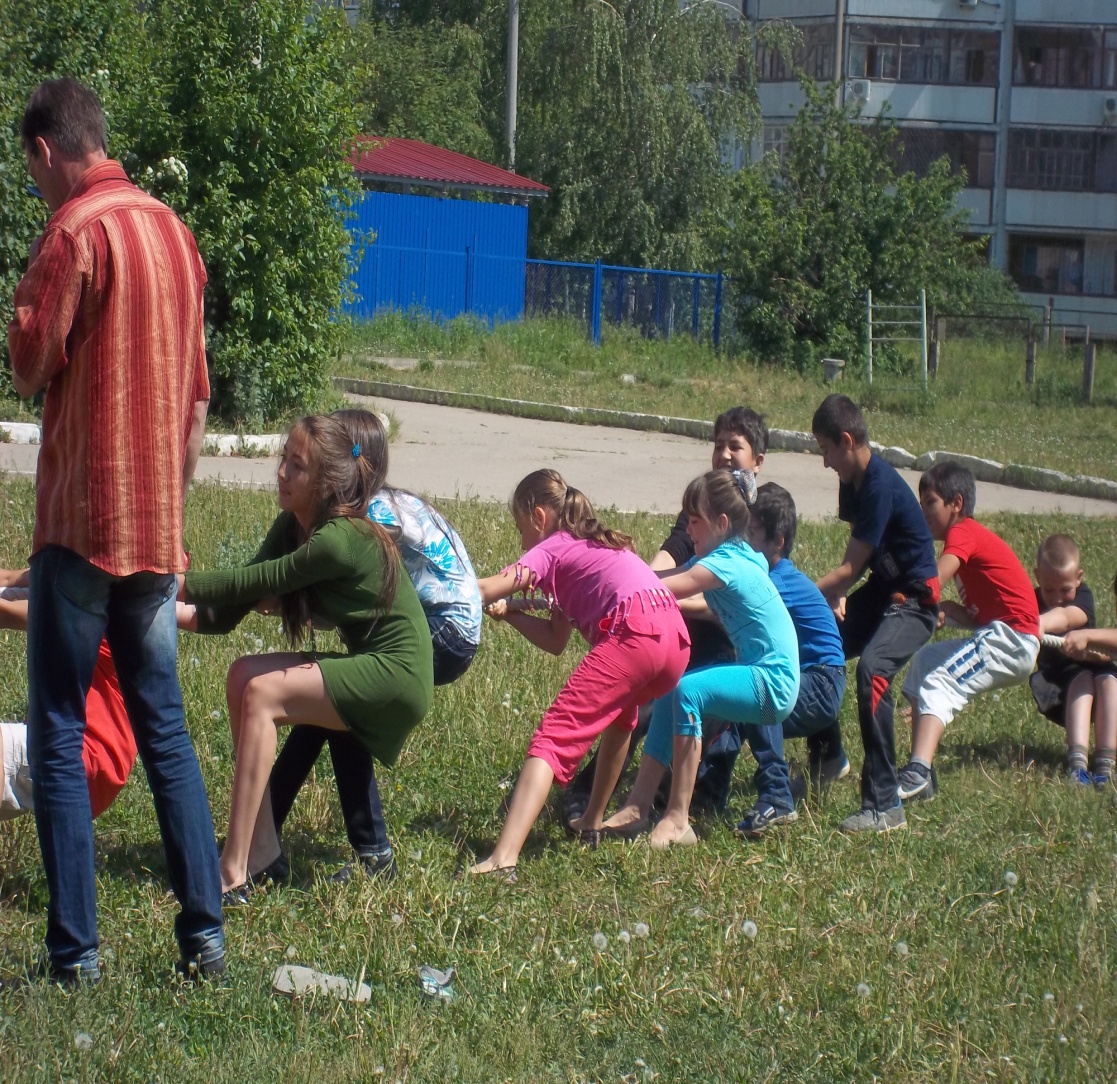 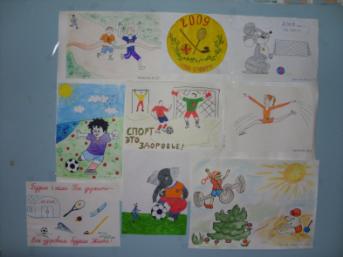 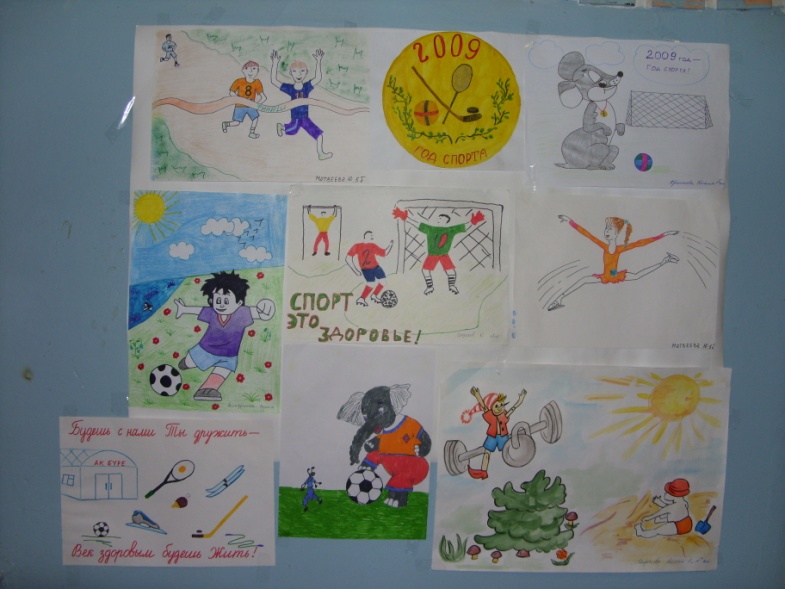 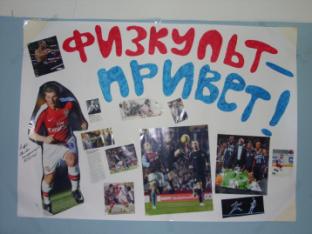 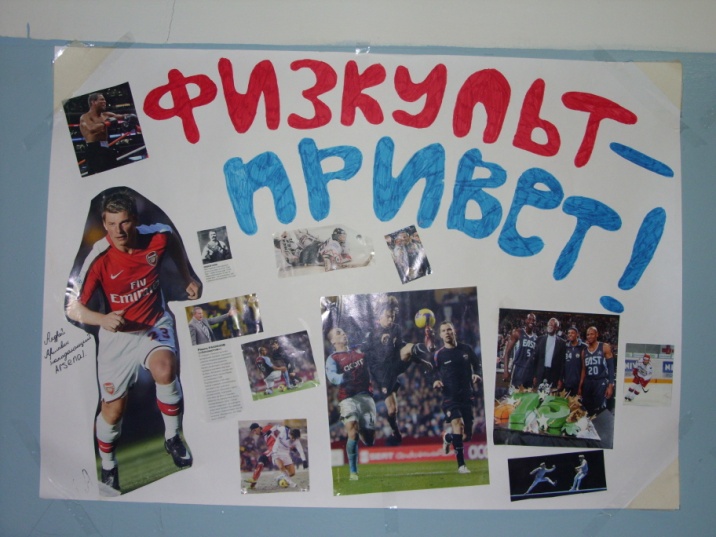 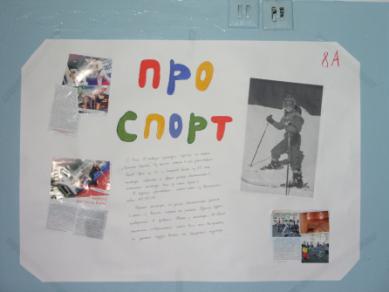 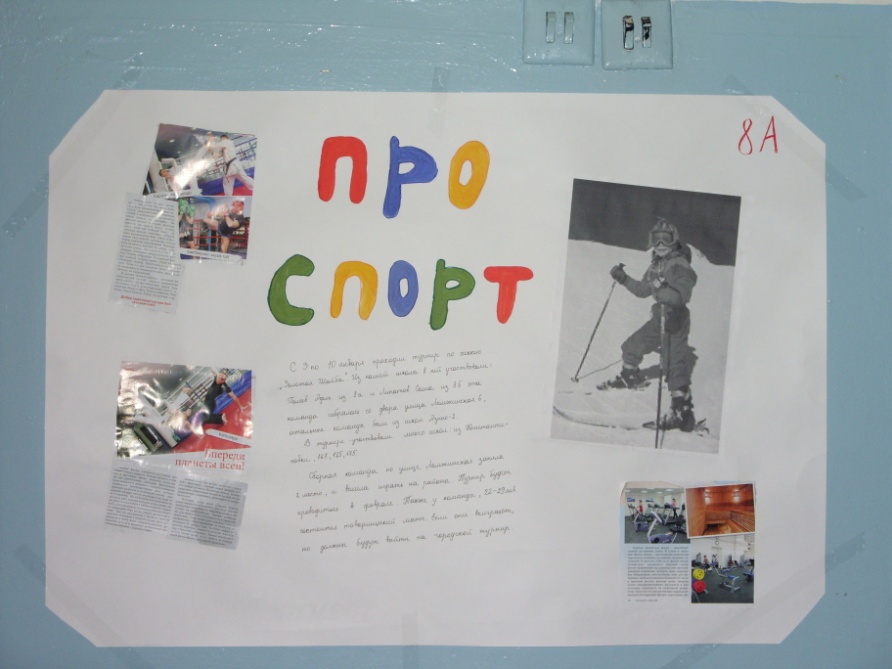 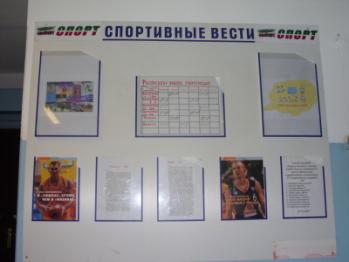 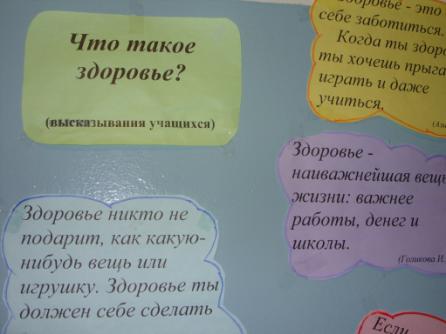 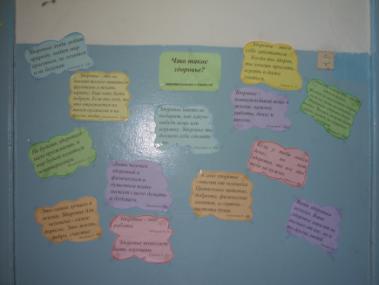 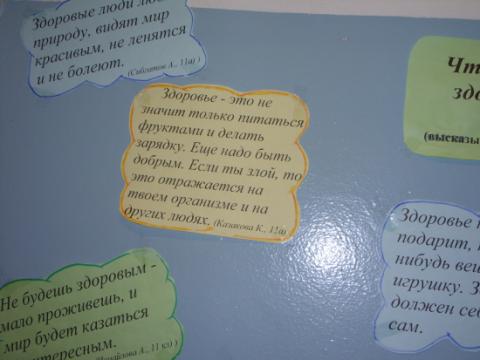 Дополнительное образованиеОхват обучающихся – 91,4%
Секция Карате – 11 %




2 секции баскетбола – 36%
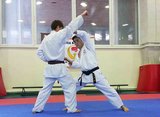 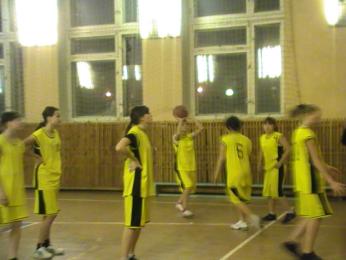 Хуриев Анатолий Халидович учитель физкультуры МБОУ «Школа № 156»
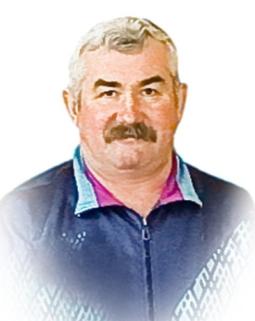 Образование: высшее (КГПИ, 1977год)
     

Высшая квалификационная категория, 


Стаж педагогической работы 36 лет


Стаж работы в МБОУ «Школа № 156» - 15 лет


Участие в системе ДО: секция баскетбола
ДОСТИЖЕНИЯ УЧИТЕЛЯ
Награды и звания:
 Нагрудный знак "Почетный работник общего образования Российской Федерации", 2003 год.

1.    Грамота заместителя Главы администрации Советского р-на (2010 г.)

2.    Грамоты депутата  Государственного Совета РТ (ежегодно с 2001)

3.    Благодарственное письмо Главы администрации Советского р-на (май, 2012г.)

4.    Диплом комитета физической культуры и спорта ИК МО г. Казани (2013 г.)
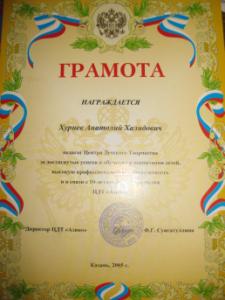 ДОСТИЖЕНИЯ
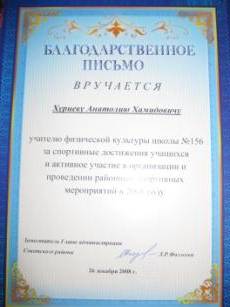 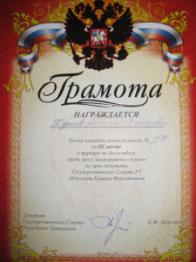 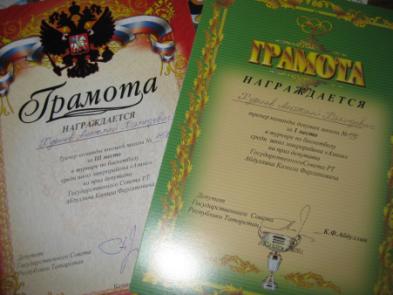 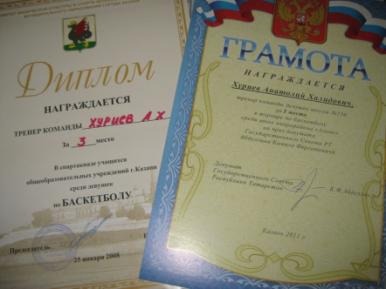 Достижения
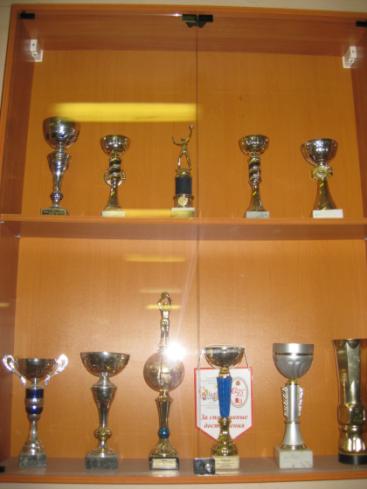 Кубок депутата Государственного Совета РТ Абдуллина К.Ф.
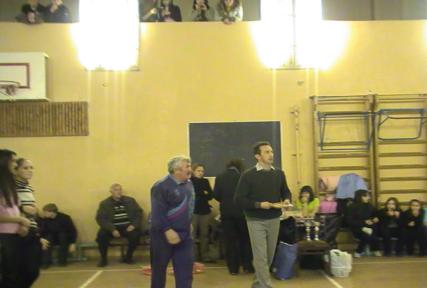 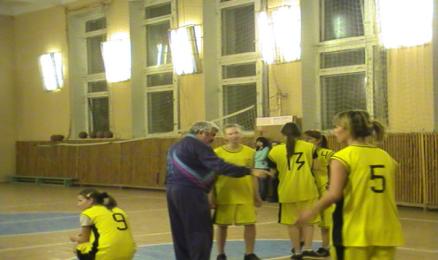 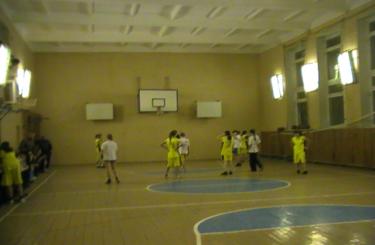 Динамика правонарушений.